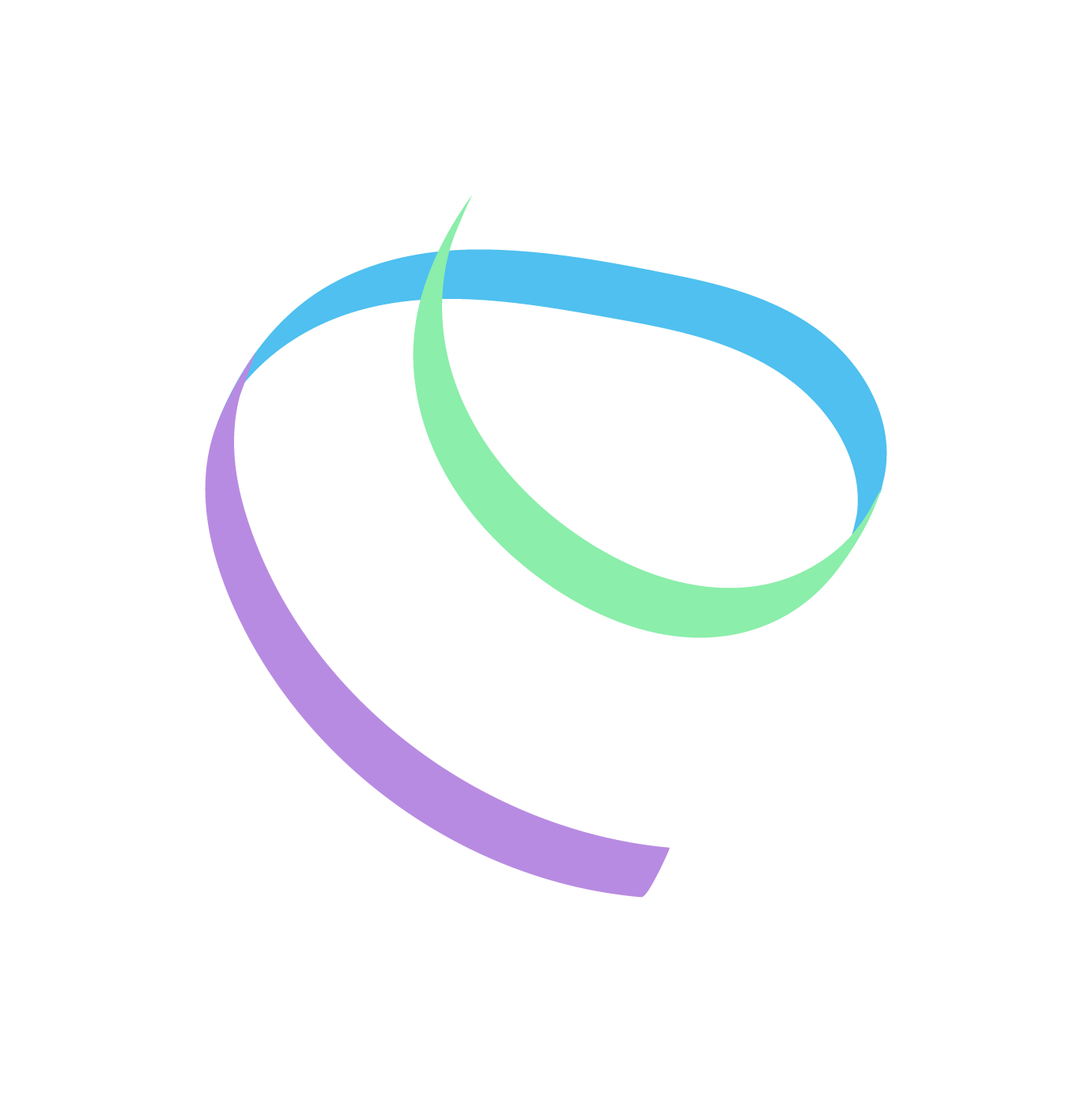 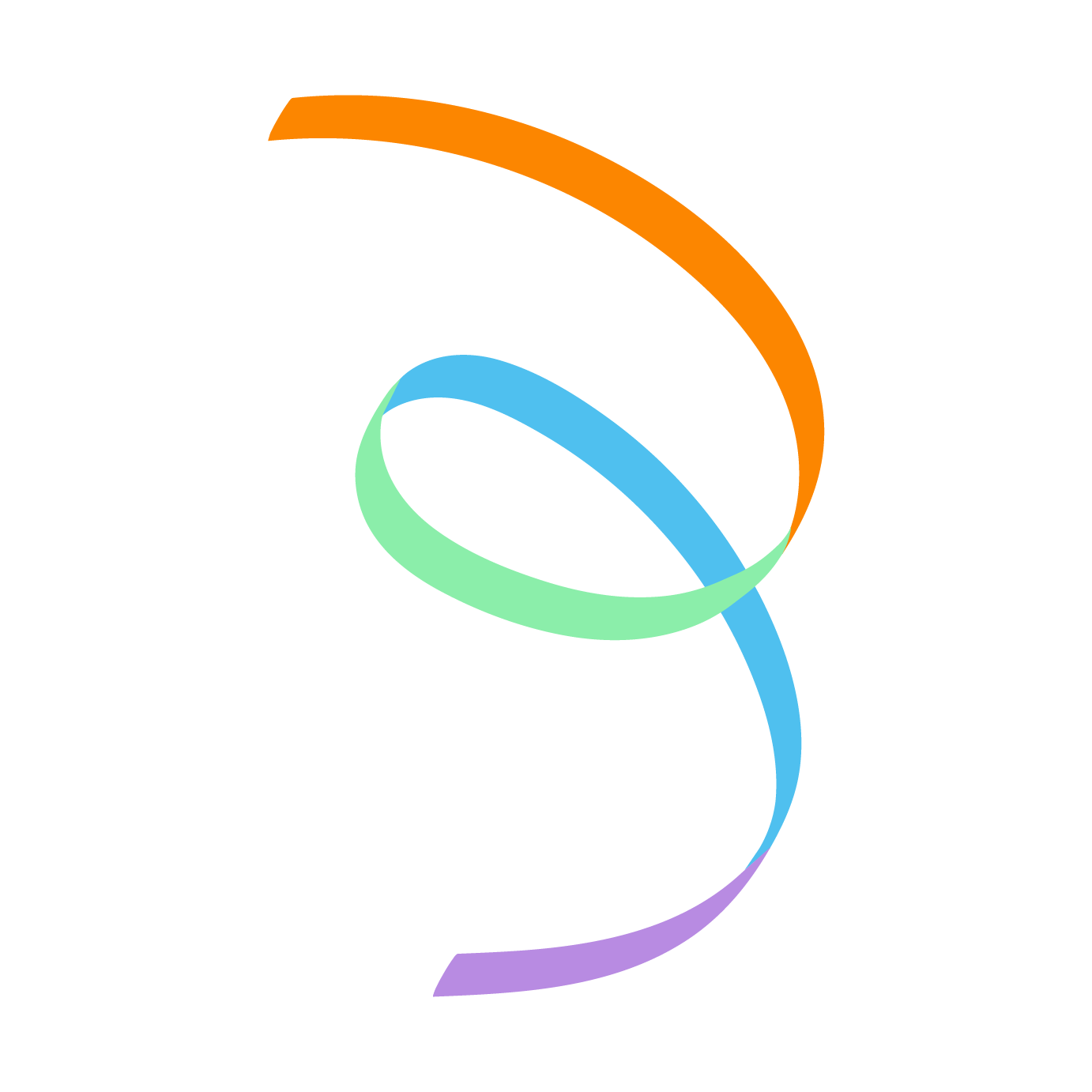 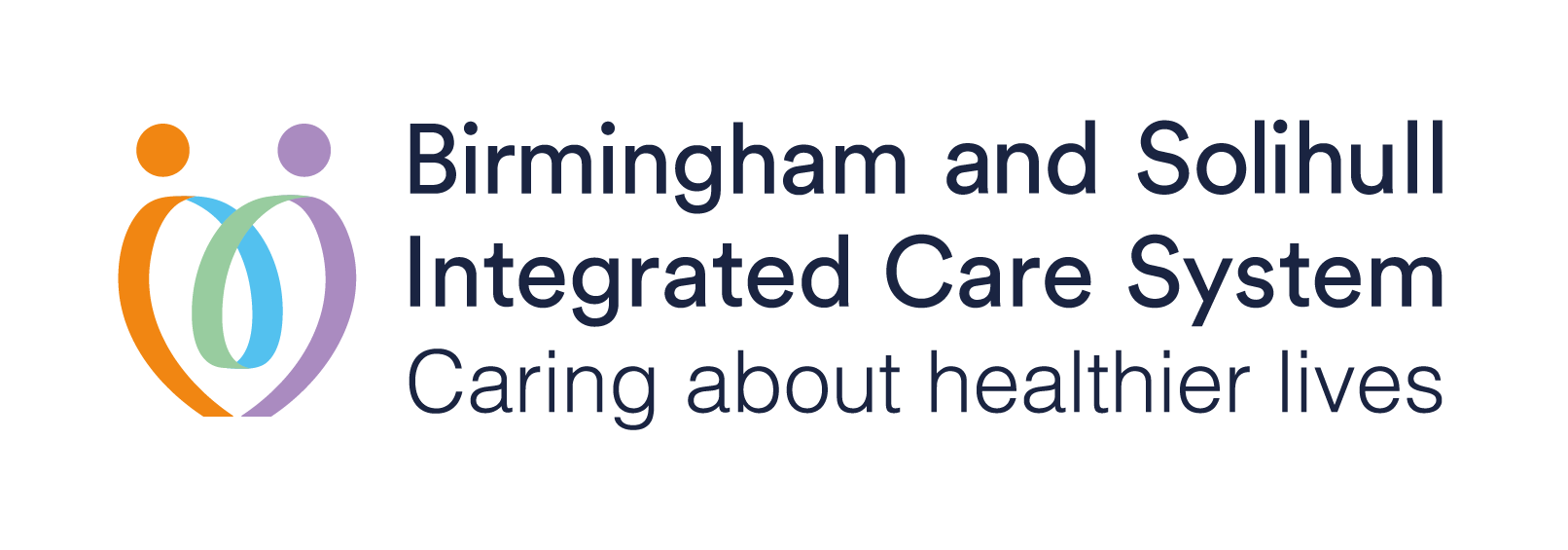 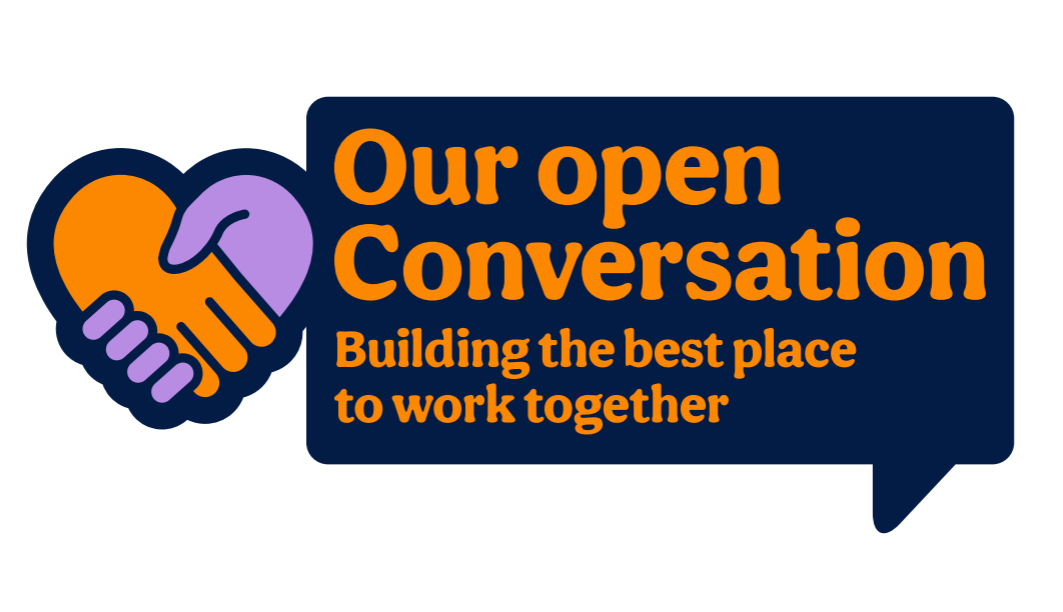 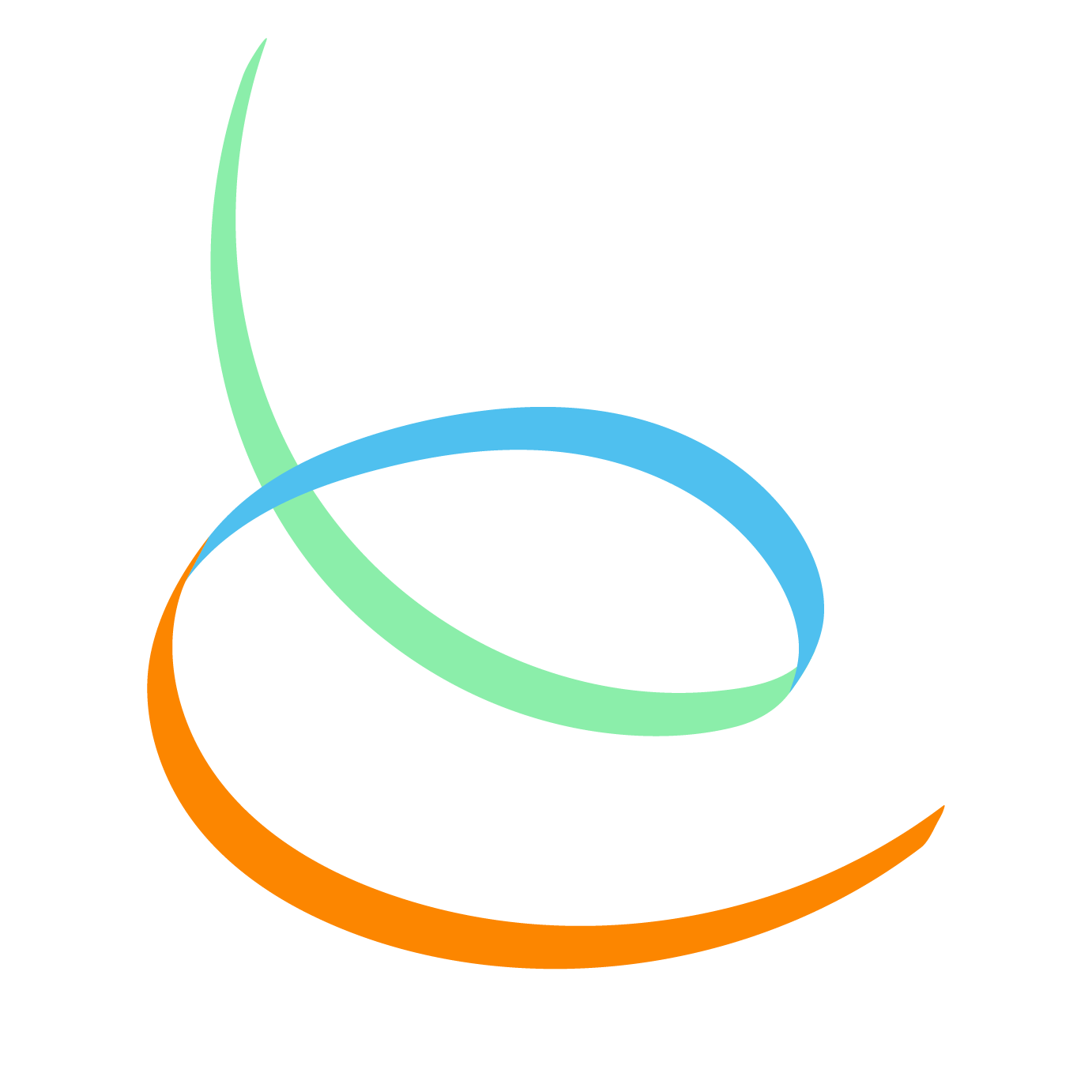 From 23 April to 9 May
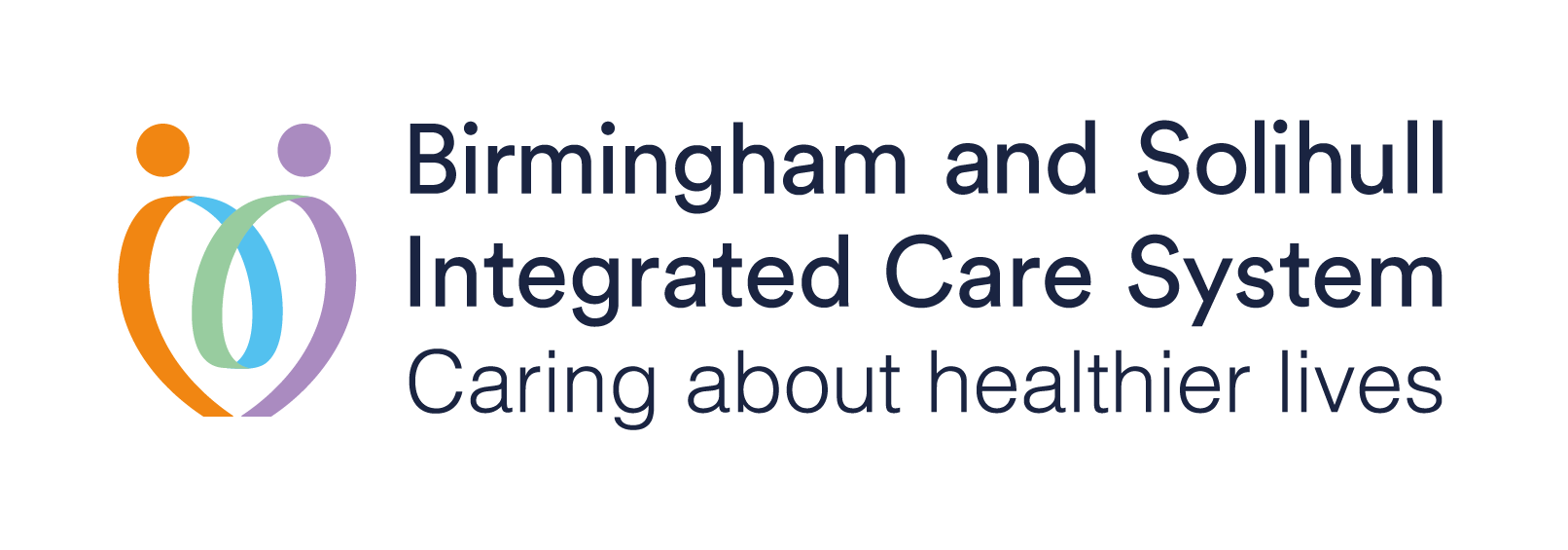 Building the best place to work together
We are determined to make working and volunteering in health and care in Birmingham and Solihull the best place it can be. We can only do this by having a two-way conversation so that we can make genuinely transformative change.
The insight from Our Open Conversations is enabling us all to co-create an action plan with a series of pledges that sit at the heart of a ‘new deal’ for staff. 
Our Open Conversations are open to everyone who works or volunteers in health and care in the NHS, Local Authorities and the Voluntary, Community, Faith and Social Enterprise (VCFSE) sector across Birmingham and Solihull.
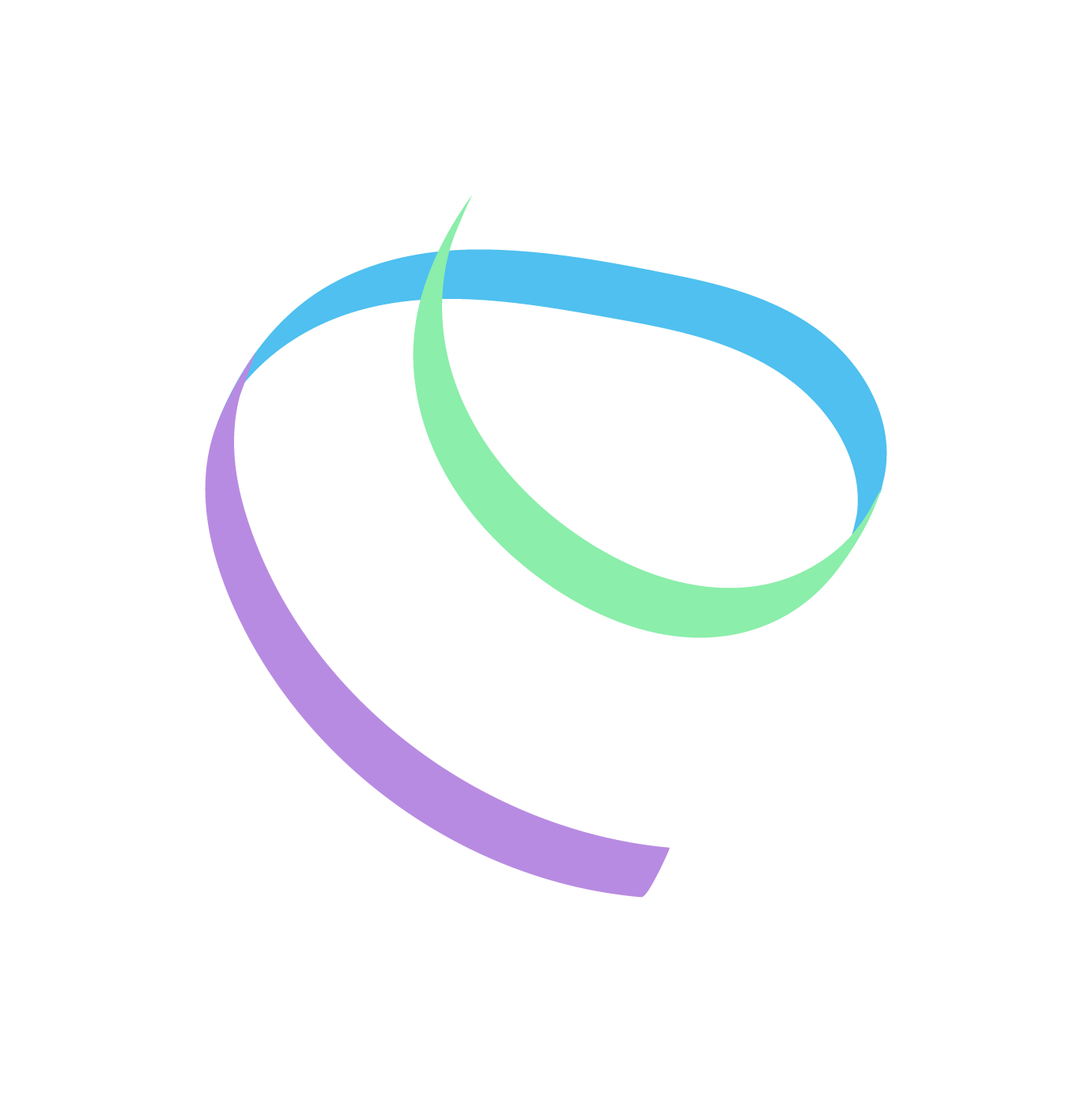 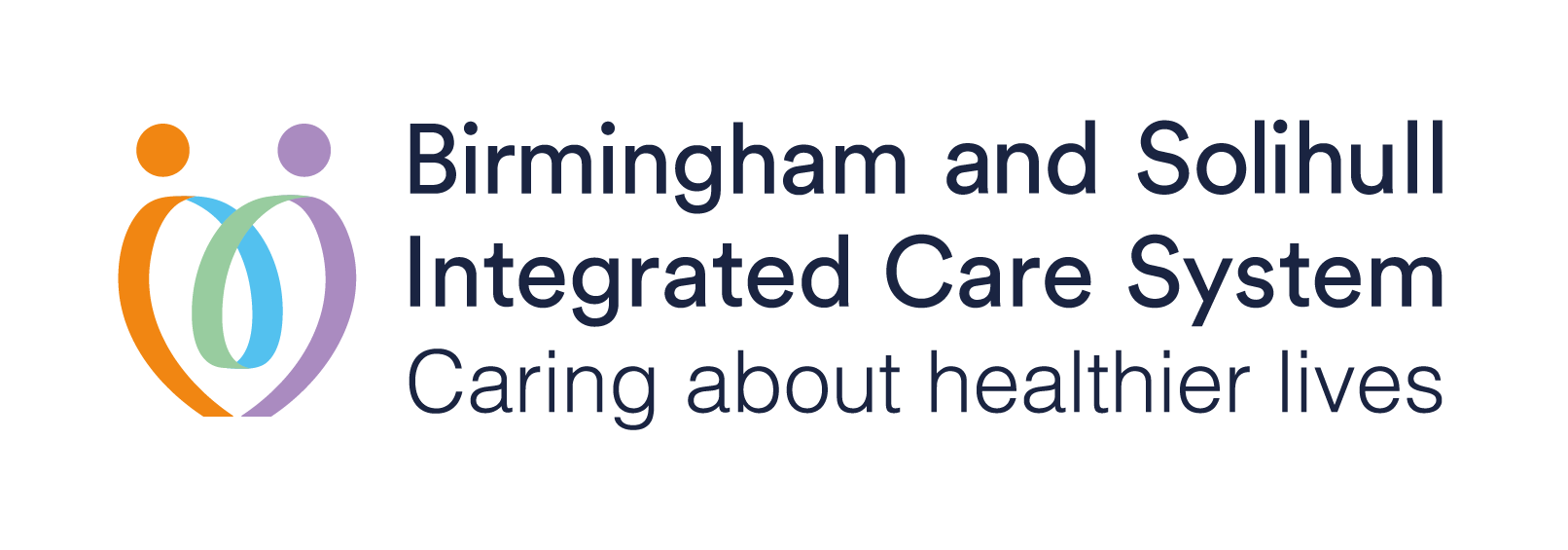 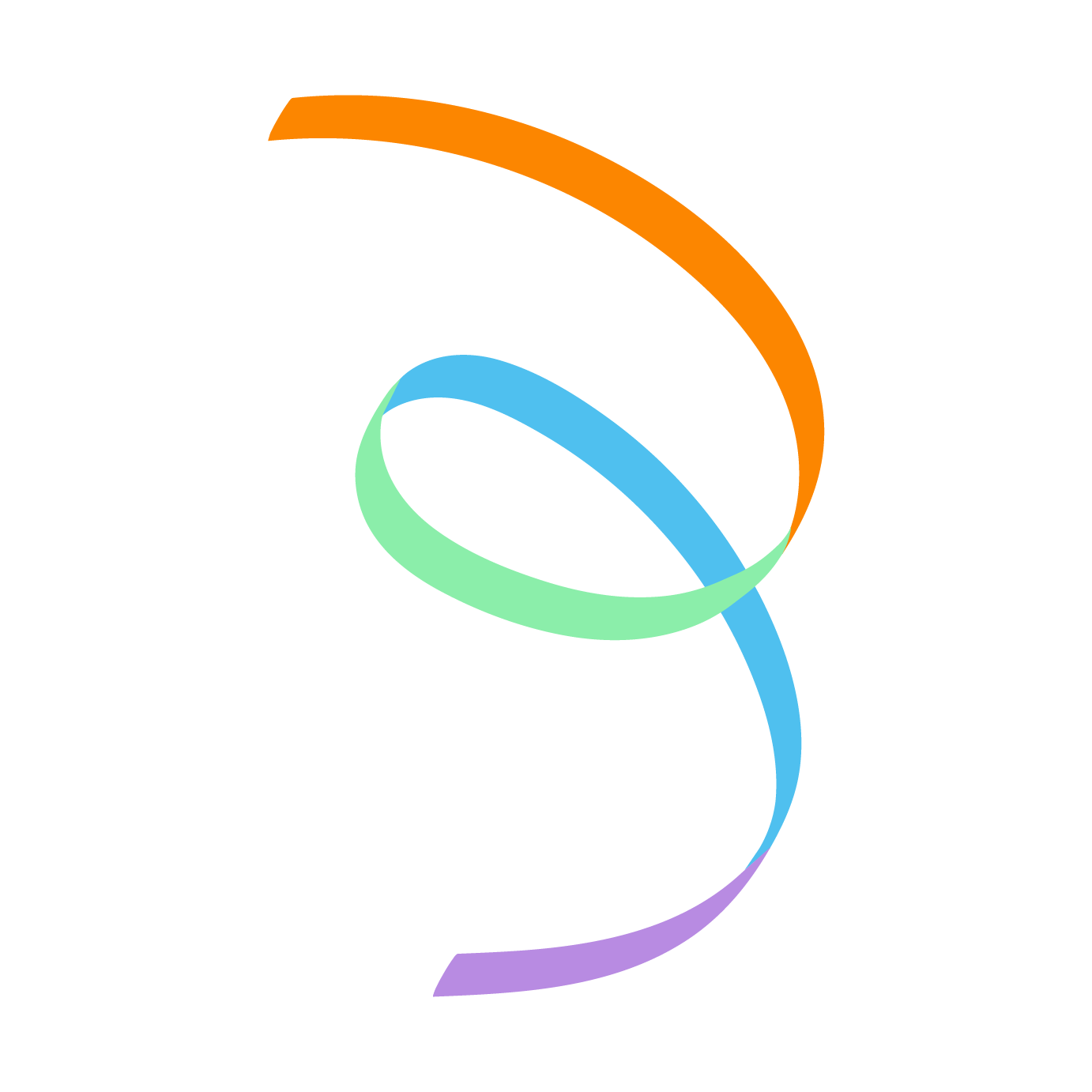 What has happened so far?
In the first Conversation at the end of 2023, over 1,600 staff and volunteers working across health and care in Birmingham and Solihull logged onto the online Conversation platform and anonymously shared ideas, comments and votes over a three-week period.

We talked about our values and behaviours, frustrations, barriers to work, and discussed ideas for improvement. All contributions have now been analysed and the insights were shared in a report which, once you’ve logged in, you can read on the Conversation platform.

The key themes that emerged were around:

Development, fair reward, and recognition
Compassionate and inclusive leaders and managers
Psychological safety to raise and resolve issues
Frictionless and flexible ways of working
The conditions for collaboration
Citizen-centred care
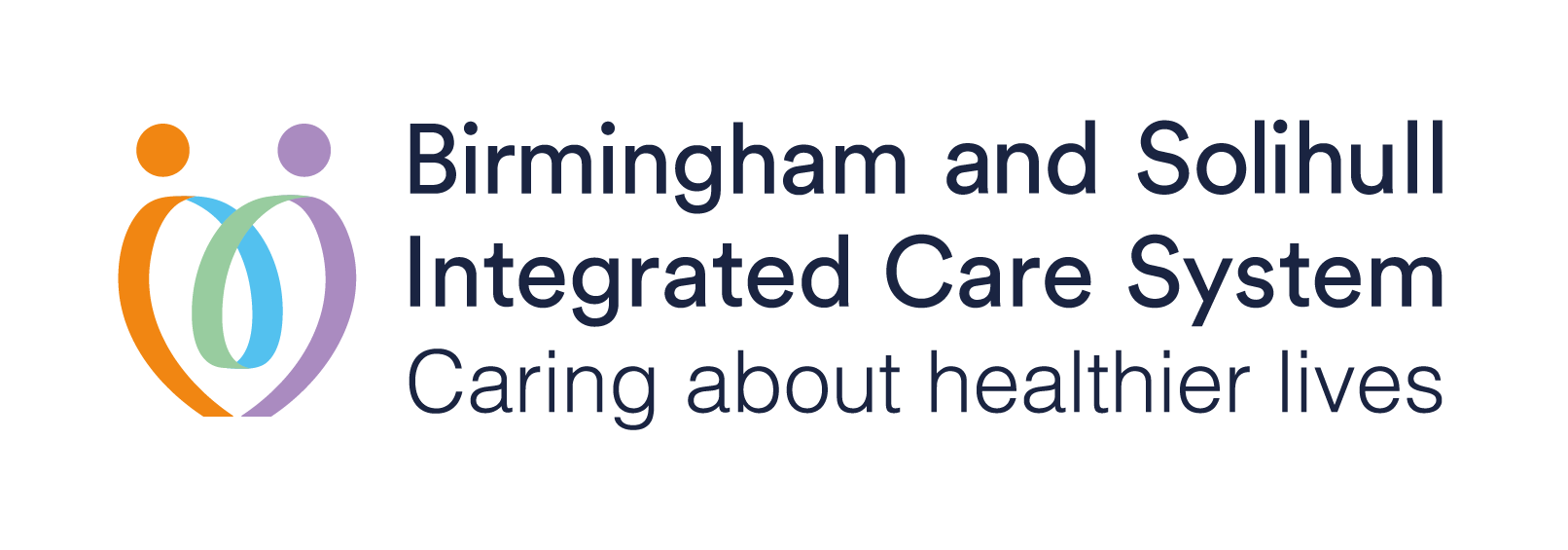 What happens now?
Using the insights from the report, we have drafted a set of pledges that address the key concerns and priorities of our people. 

The second Conversation, which will run from 23 April – 9 May 2024, is an opportunity for everyone working or volunteering in health and care in Birmingham and Solihull to see and discuss the pledges before they are finalised. Do the pledges address our concerns and priorities? 

Everything shared in this second Conversation will directly impact the final pledges and shape the future of our health and care system.
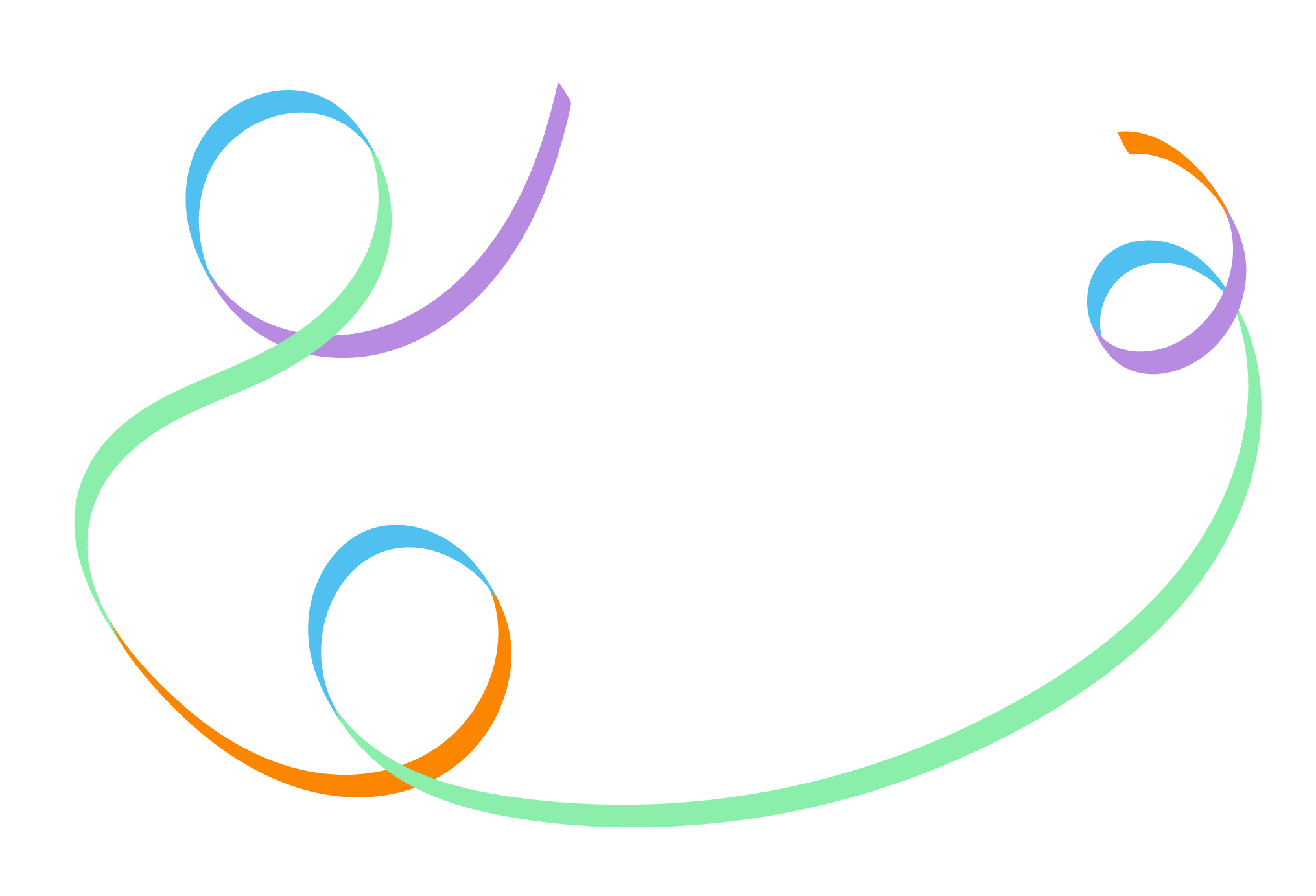 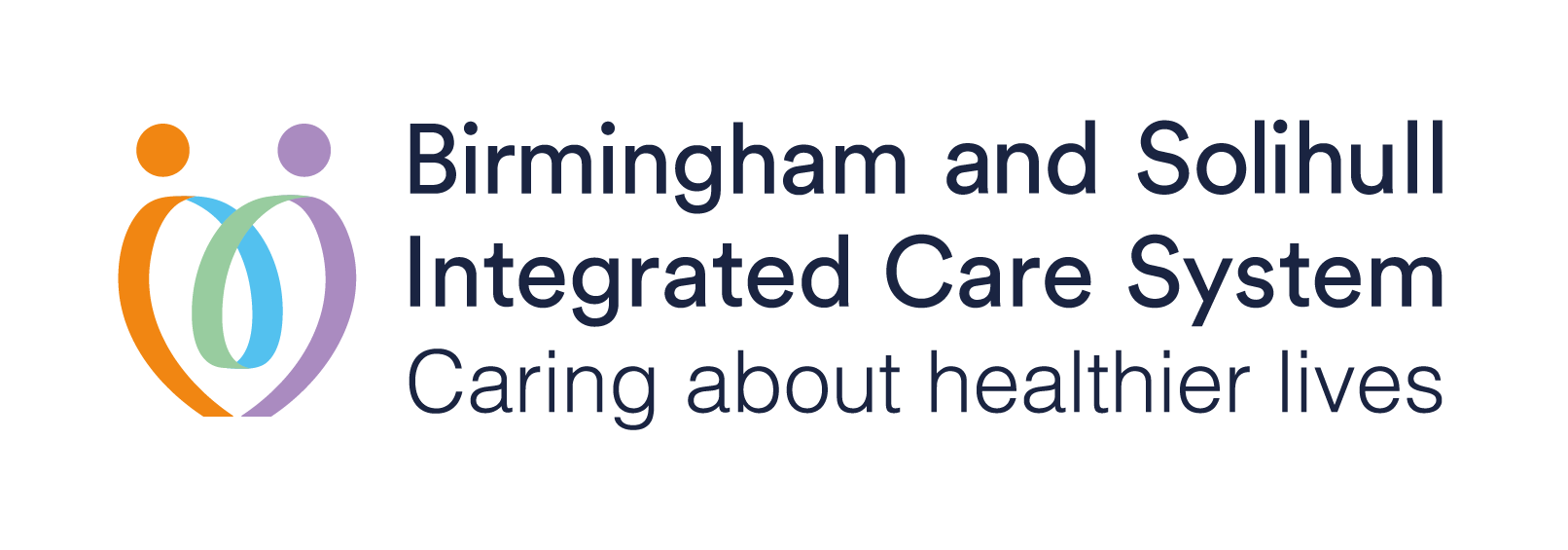 How do I join in?
When the Conversation launches, depending on where you work or volunteer you will either be sent your unique login details or asked to sign up. Visit www.openconversations.clevertogether.com to find out which organisations are receiving login details and which need to sign up. 

You can then read the pledges, post, comment and vote anonymously. 

Log in and join Our Open Conversation.
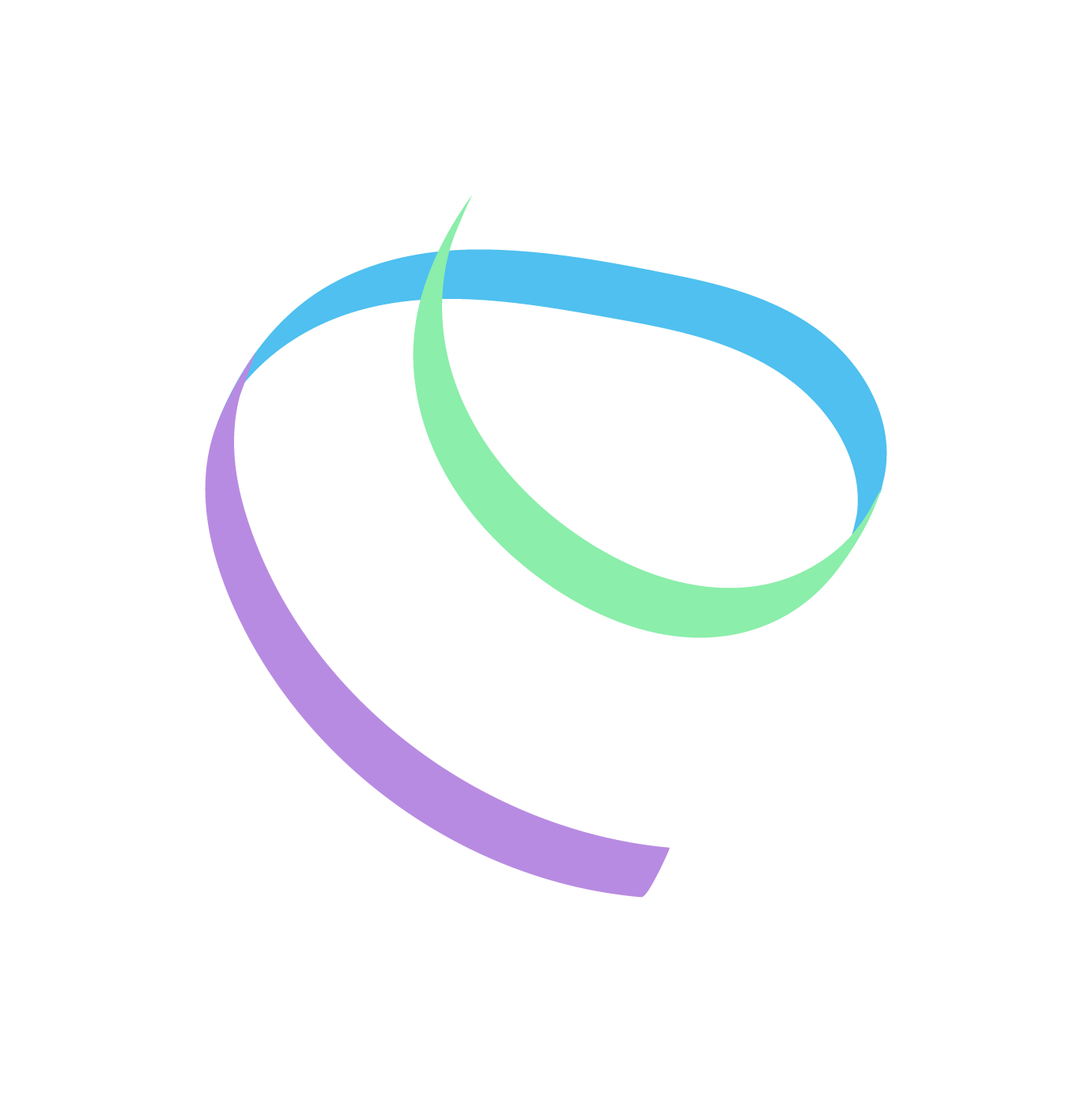 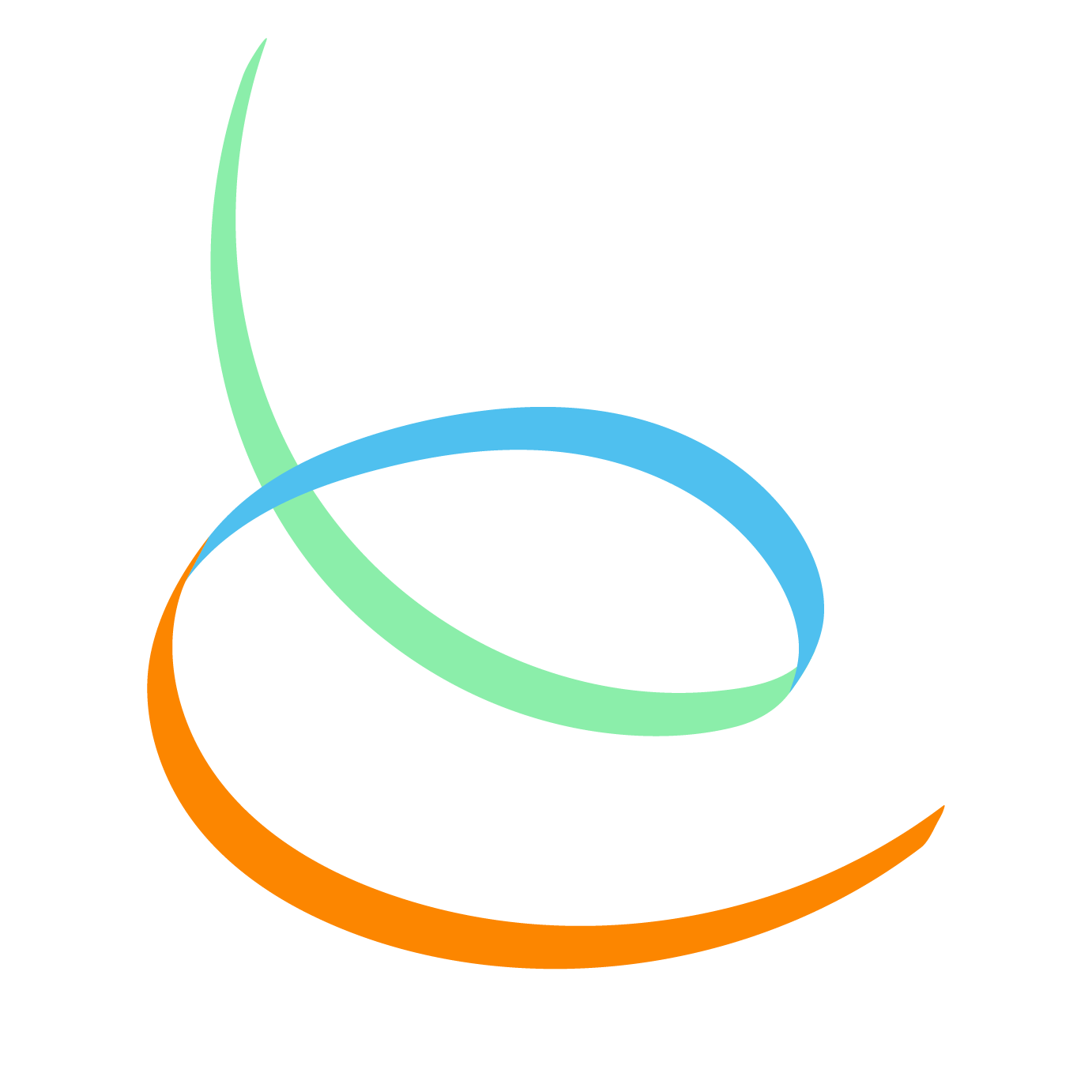 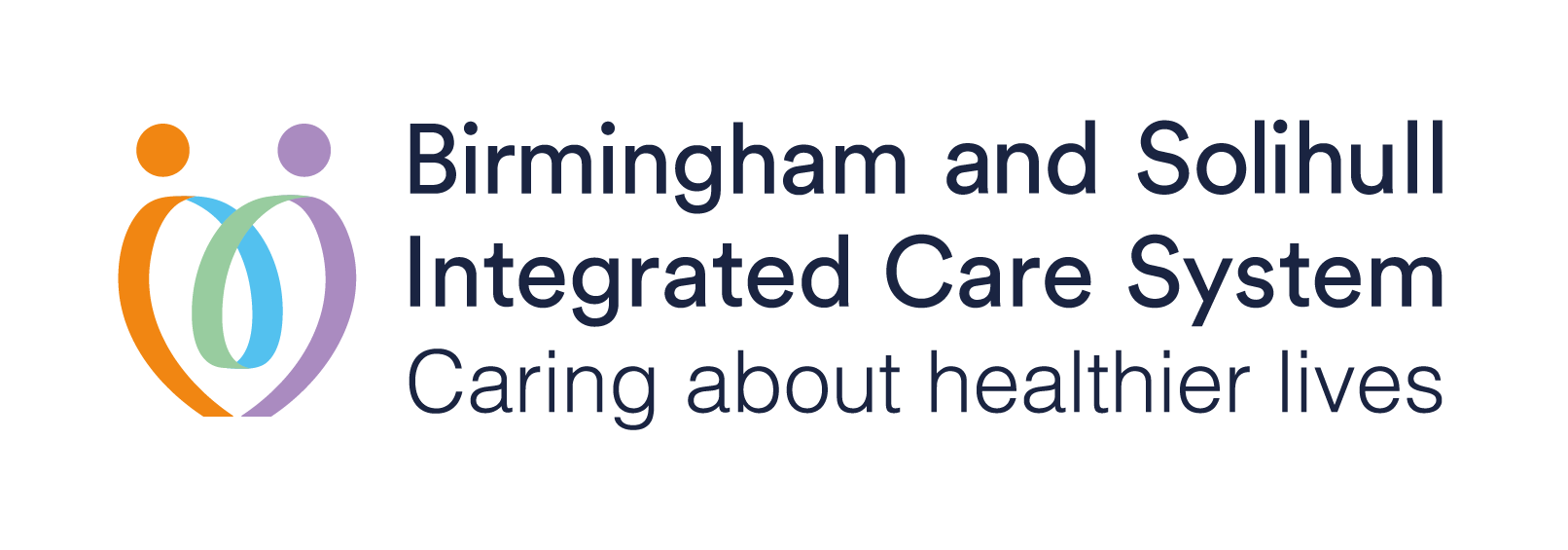 How do I make my voice heard?
The second Conversation uses the same online platform as the first one, but rather than discussing new ideas, this time we are checking and challenging the draft pledges. Everyone will be able to read the pledges, vote on each pledge, and share thoughts, reactions, and suggestions in the comments.

The Conversation will be open 24/7 for two weeks from 23 April to 9 May, is completely anonymous, and will be available on any device.
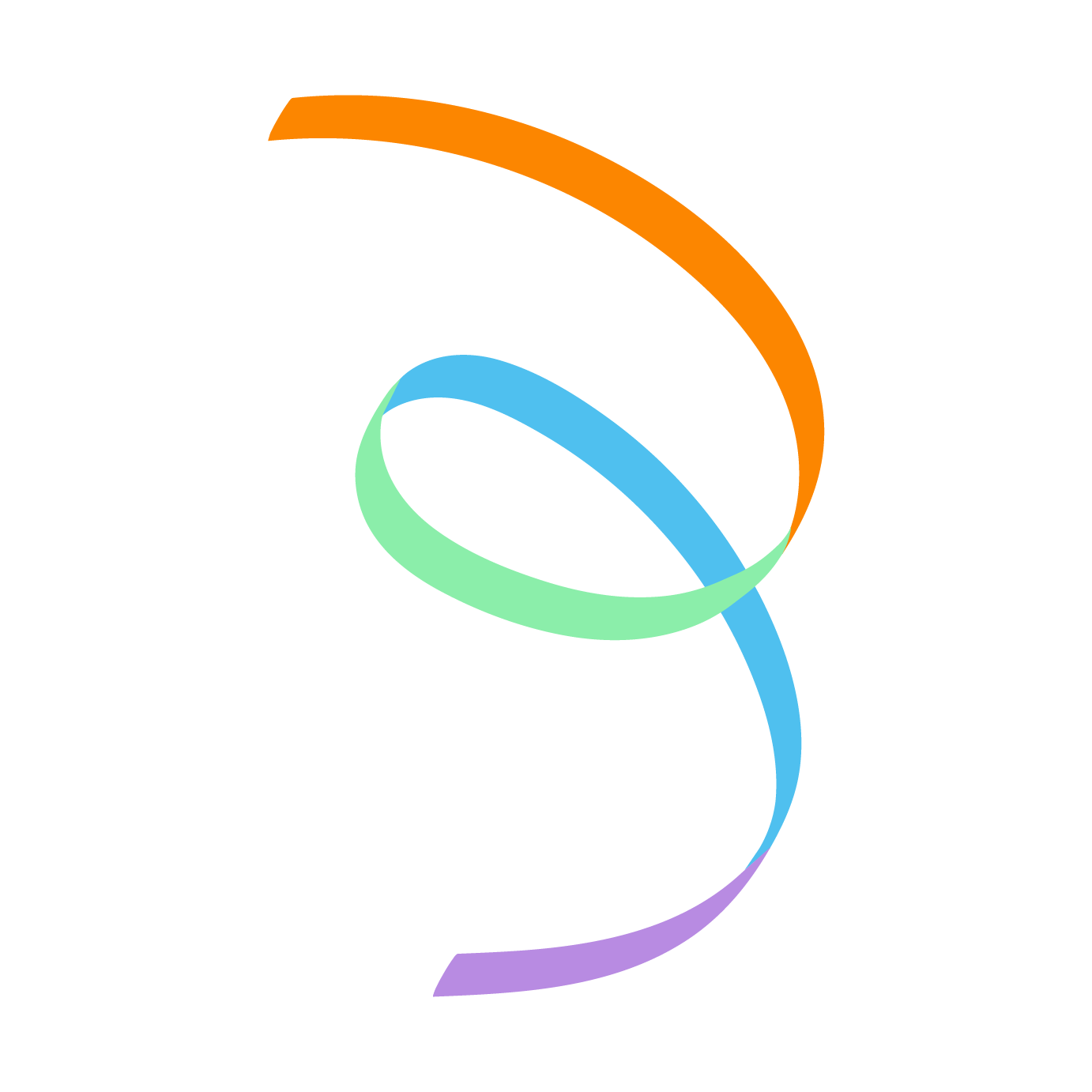 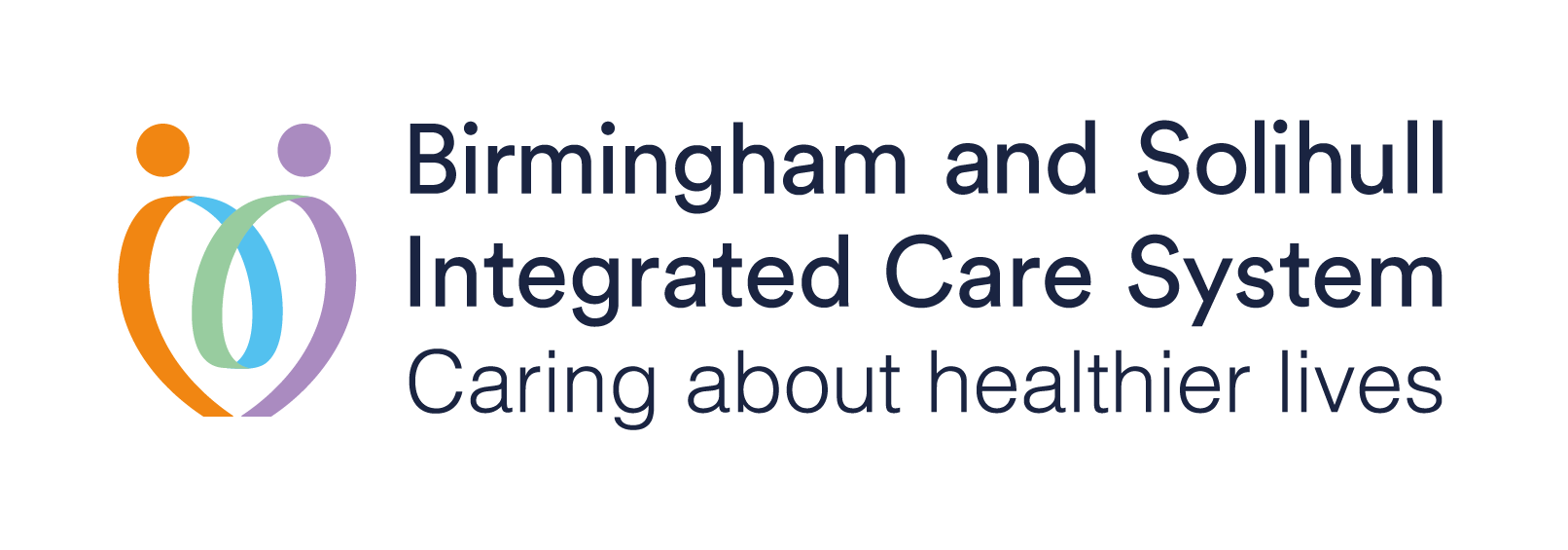 What happens with what is said?
All contributions will again be analysed and presented in a second report. We’ll take these insights and produce a final version of the pledges that have been truly co-created by our people.

In September 2024 the final pledges will be officially rolled out system-wide. These pledges will represent the priorities and ideas of our people, so everyone can get behind them and commit to making the changes we want to see.
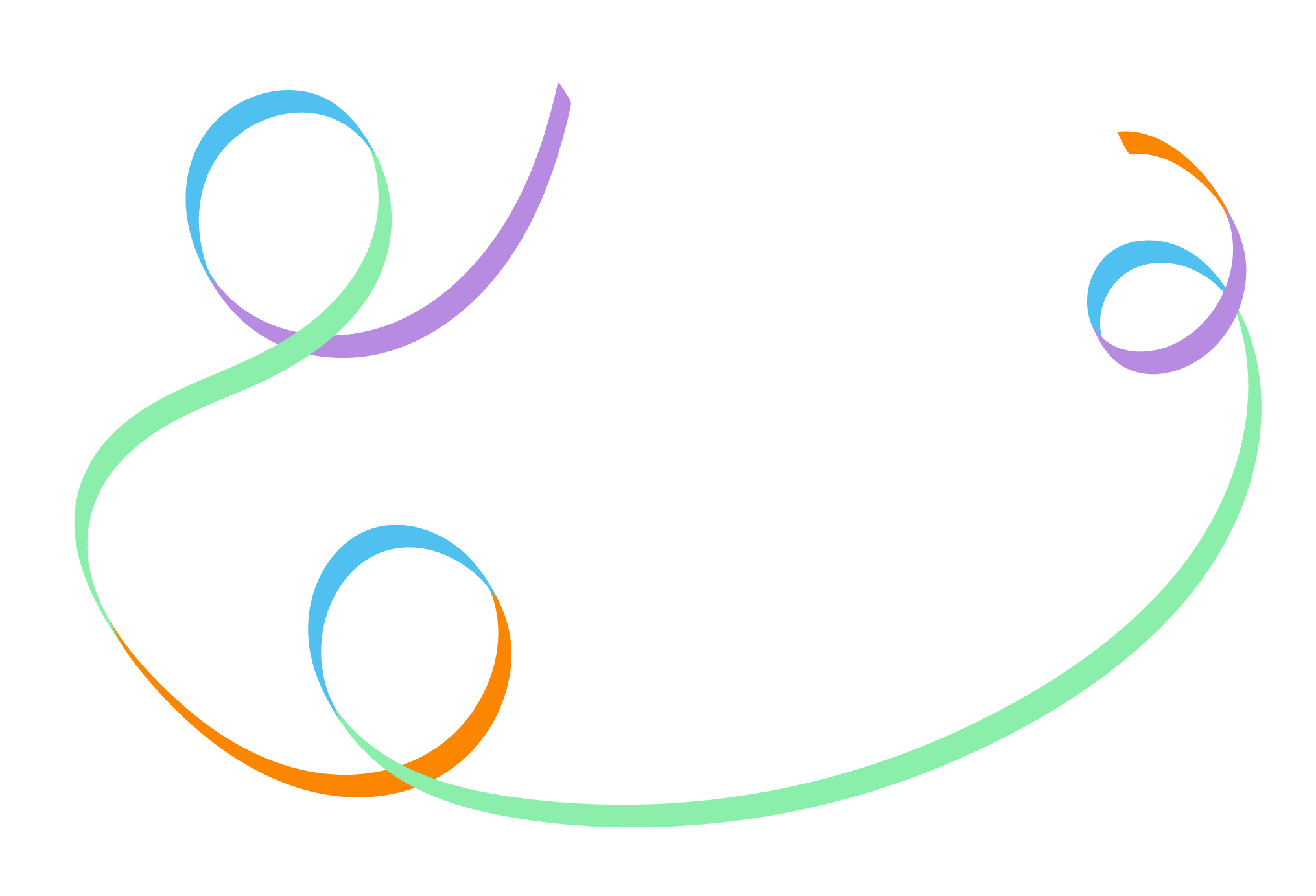 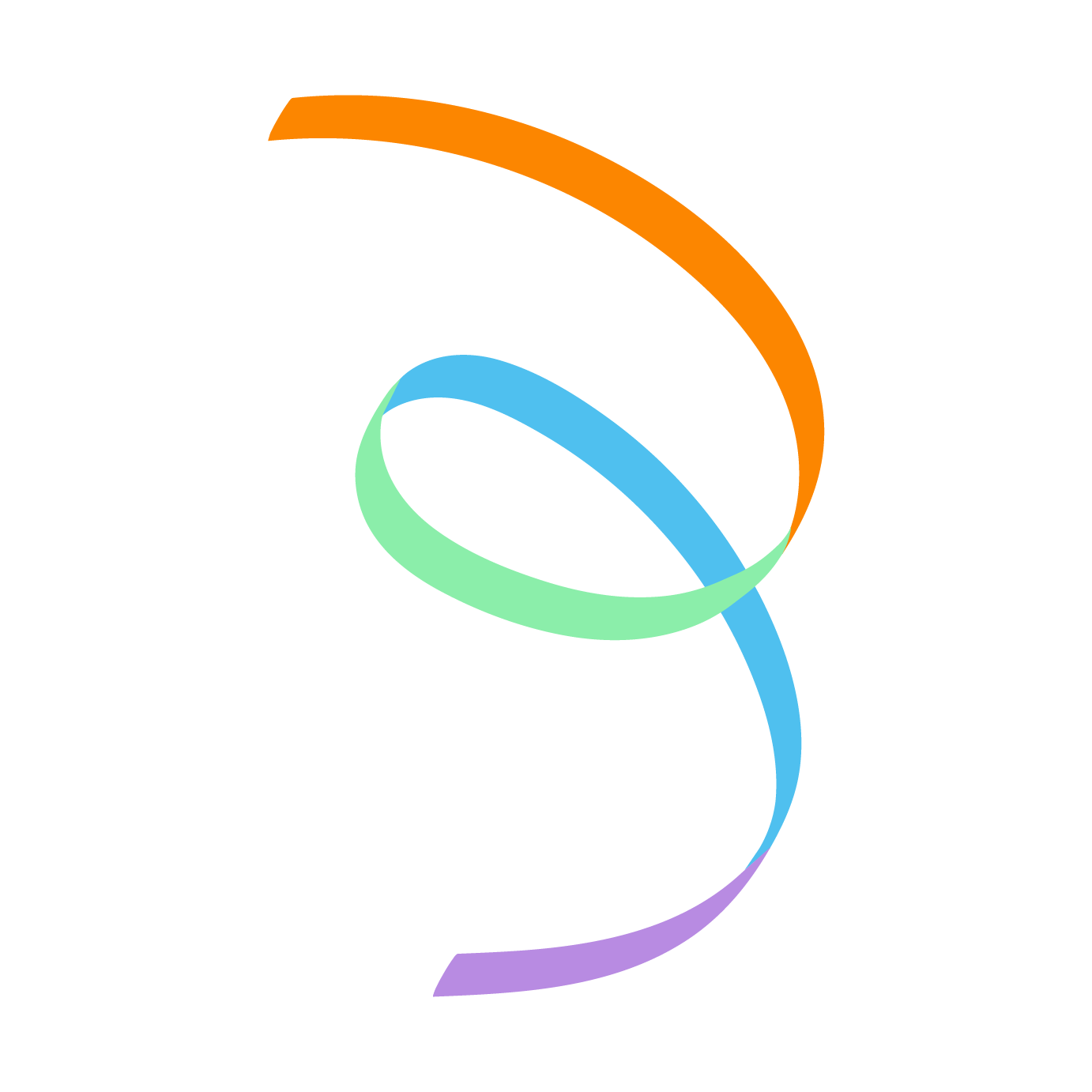 Let’s build the best place to work togetheropenconversations.clevertogether.com
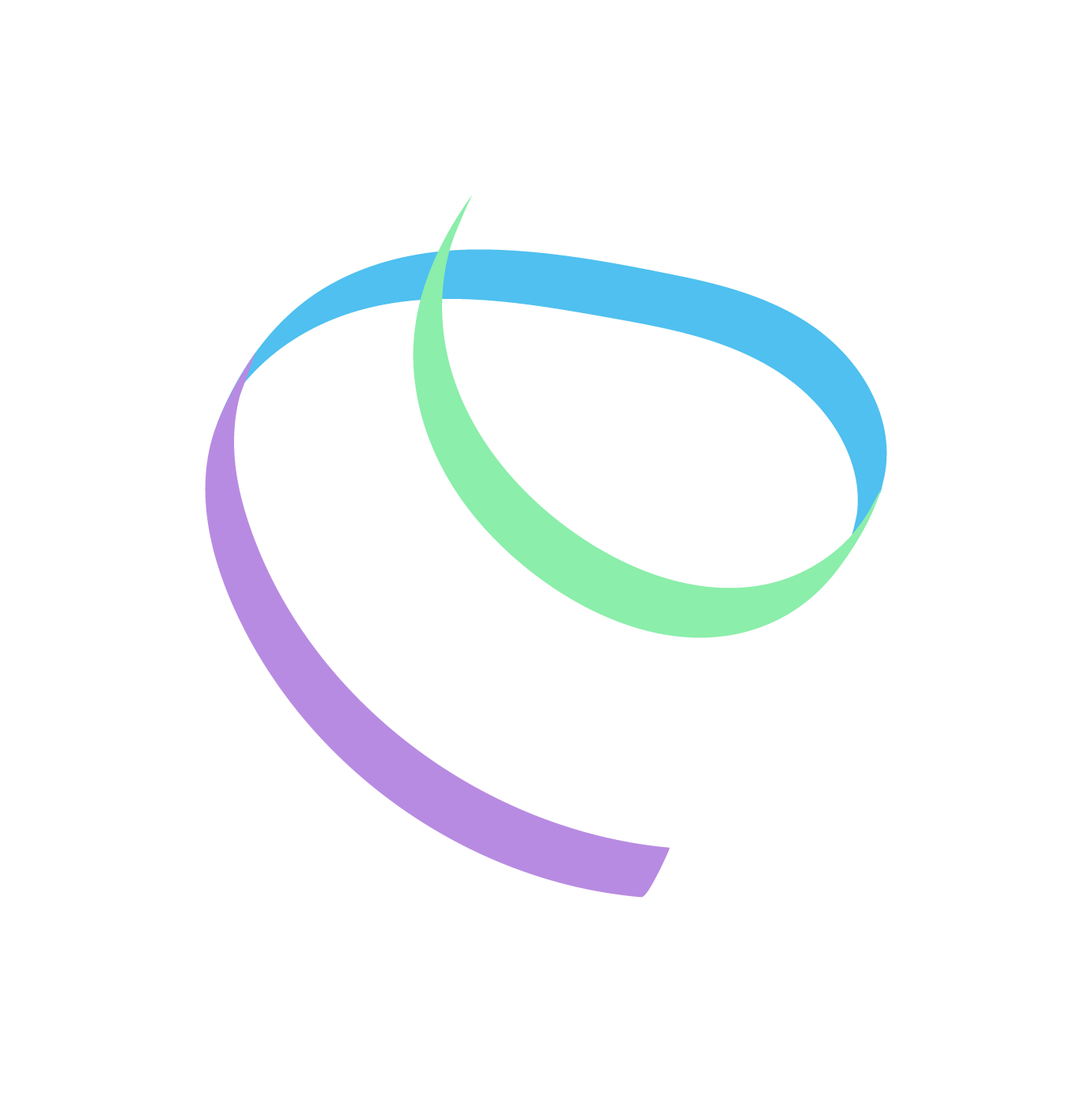